Осенняя одежда
Старшая группа
Давайте отгадывать загадки
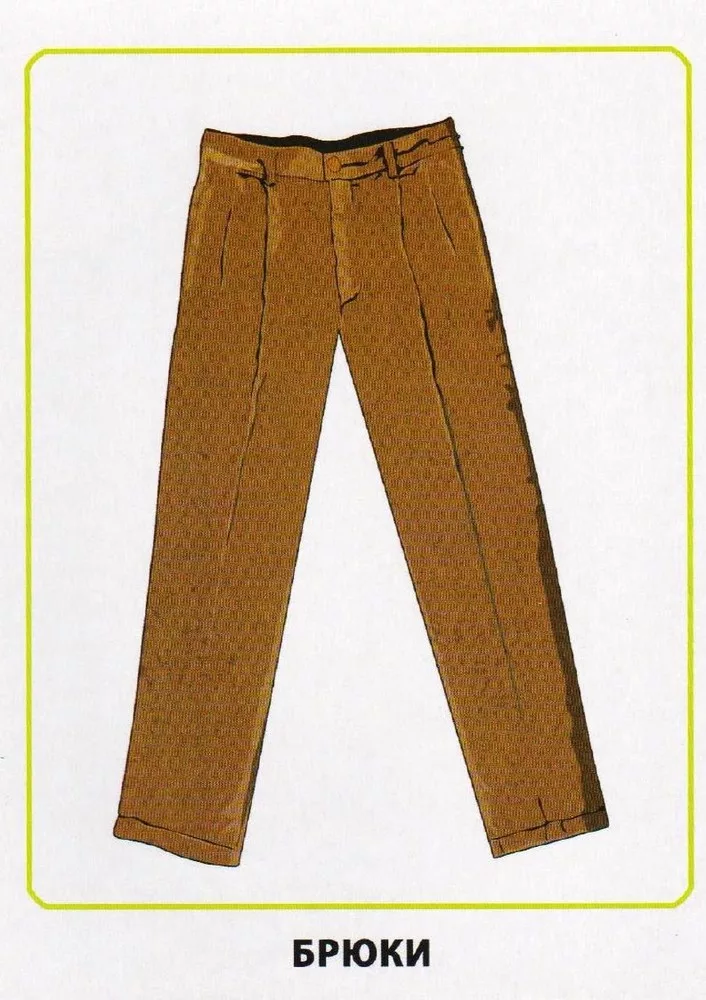 Рукава длинней чем руки,
Значит, вы надели...
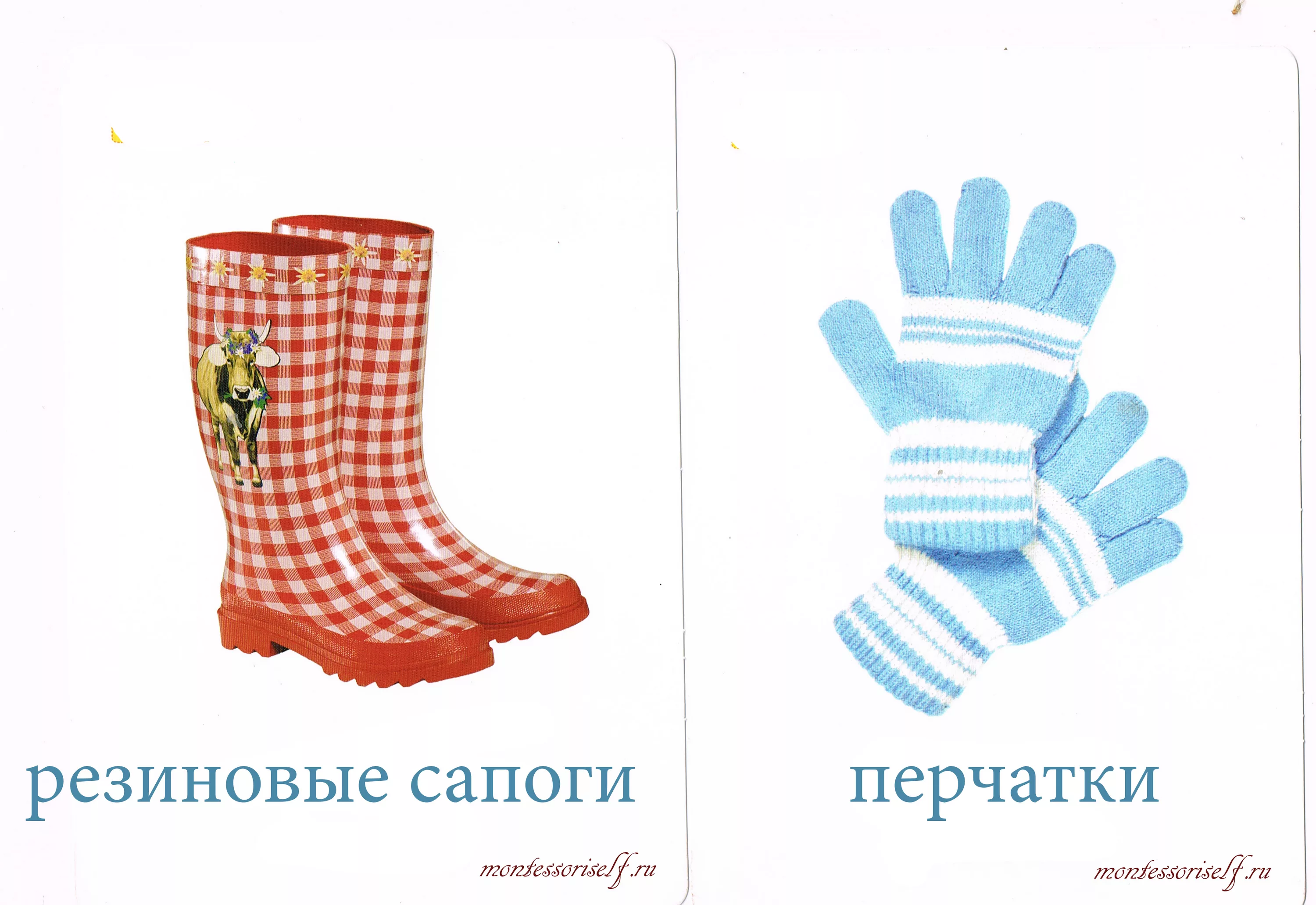 Чтоб не мерзнуть, пять ребят 
По чуланчикам сидят.
Не галстук он, не воротник, 
А шею обжимать привык. 
Но не всегда, а лишь тогда, 
Когда бывают холода.
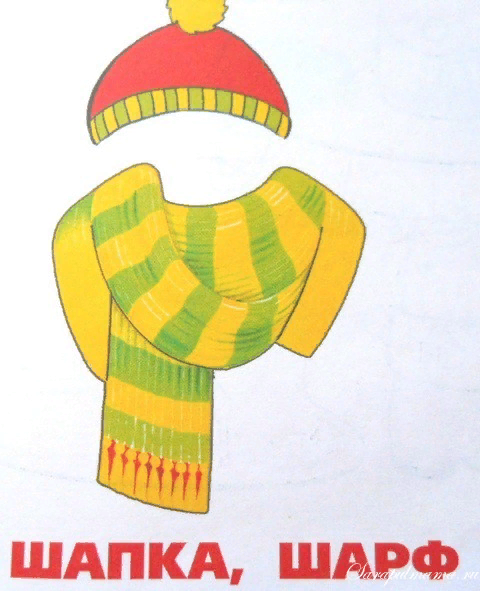 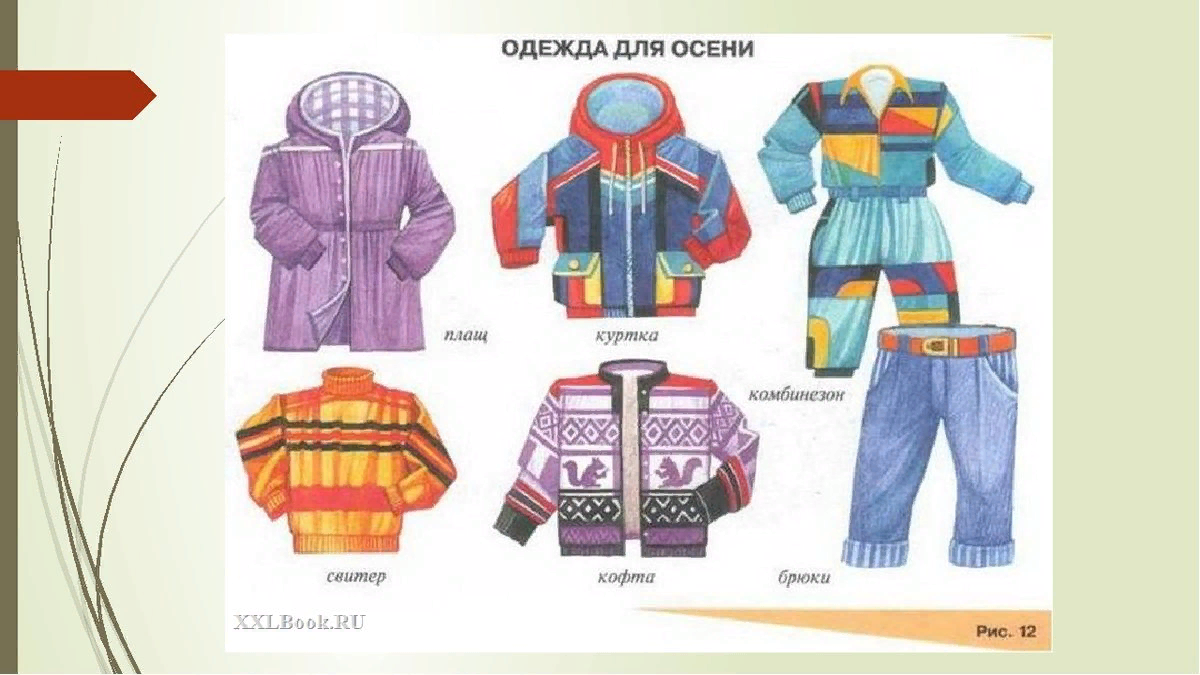 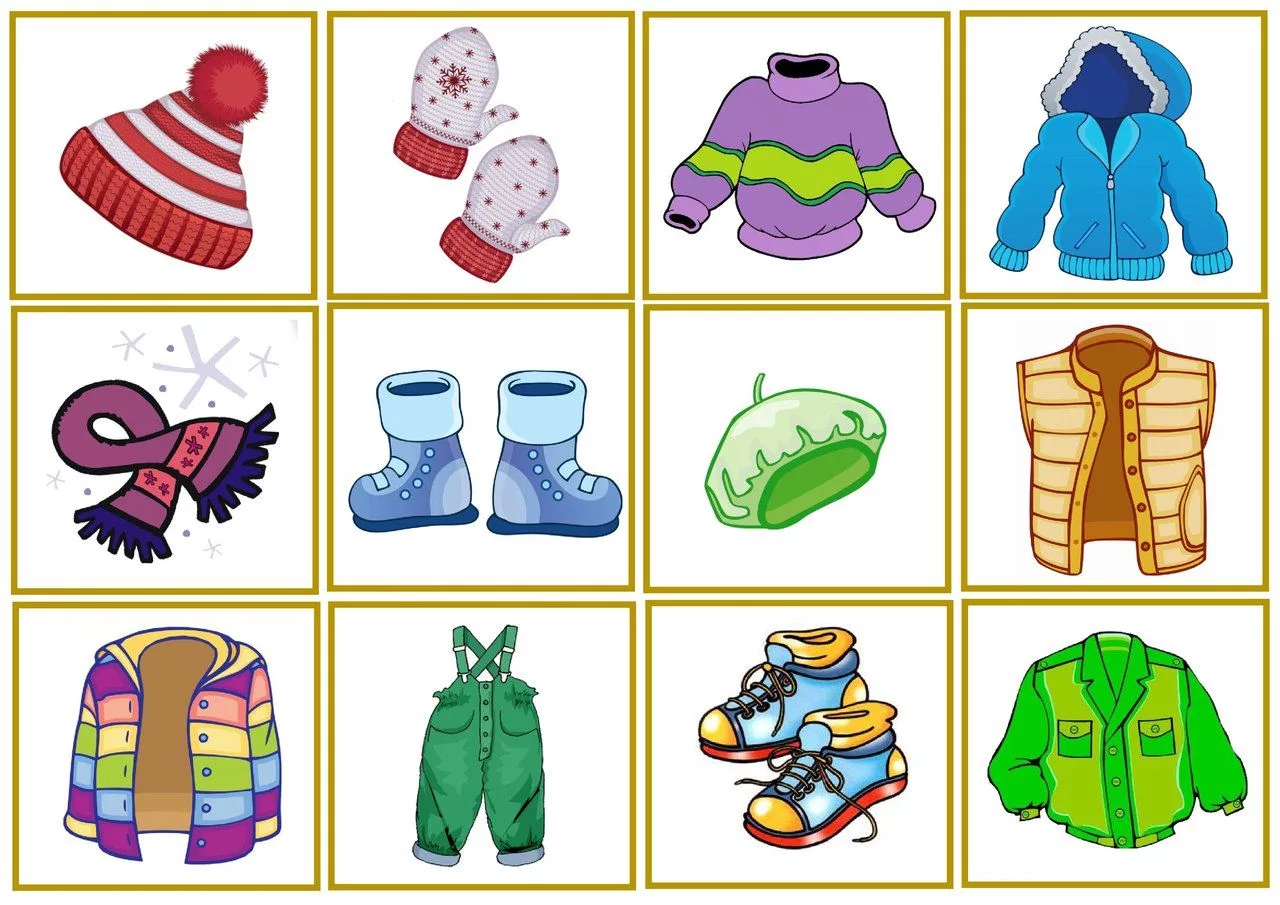 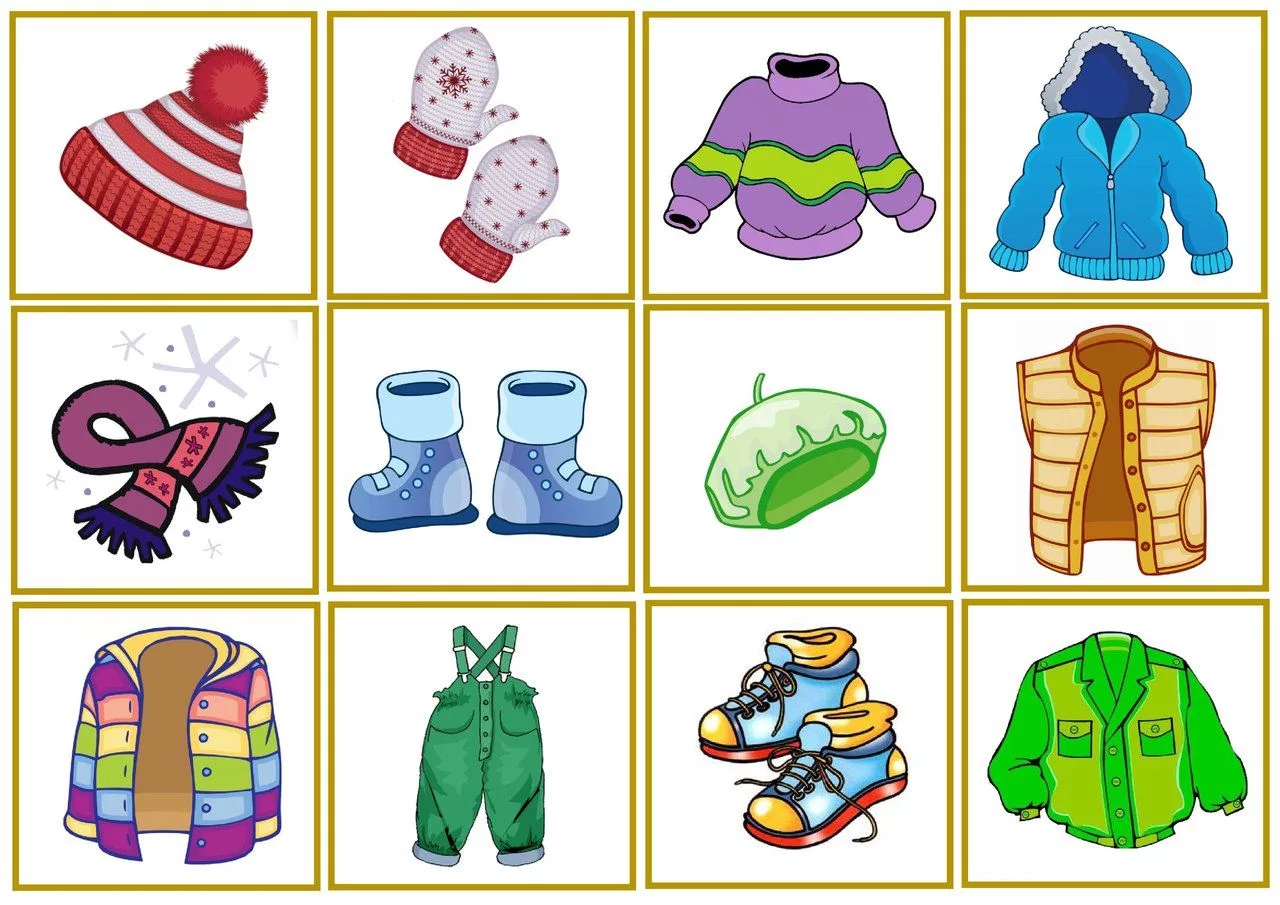 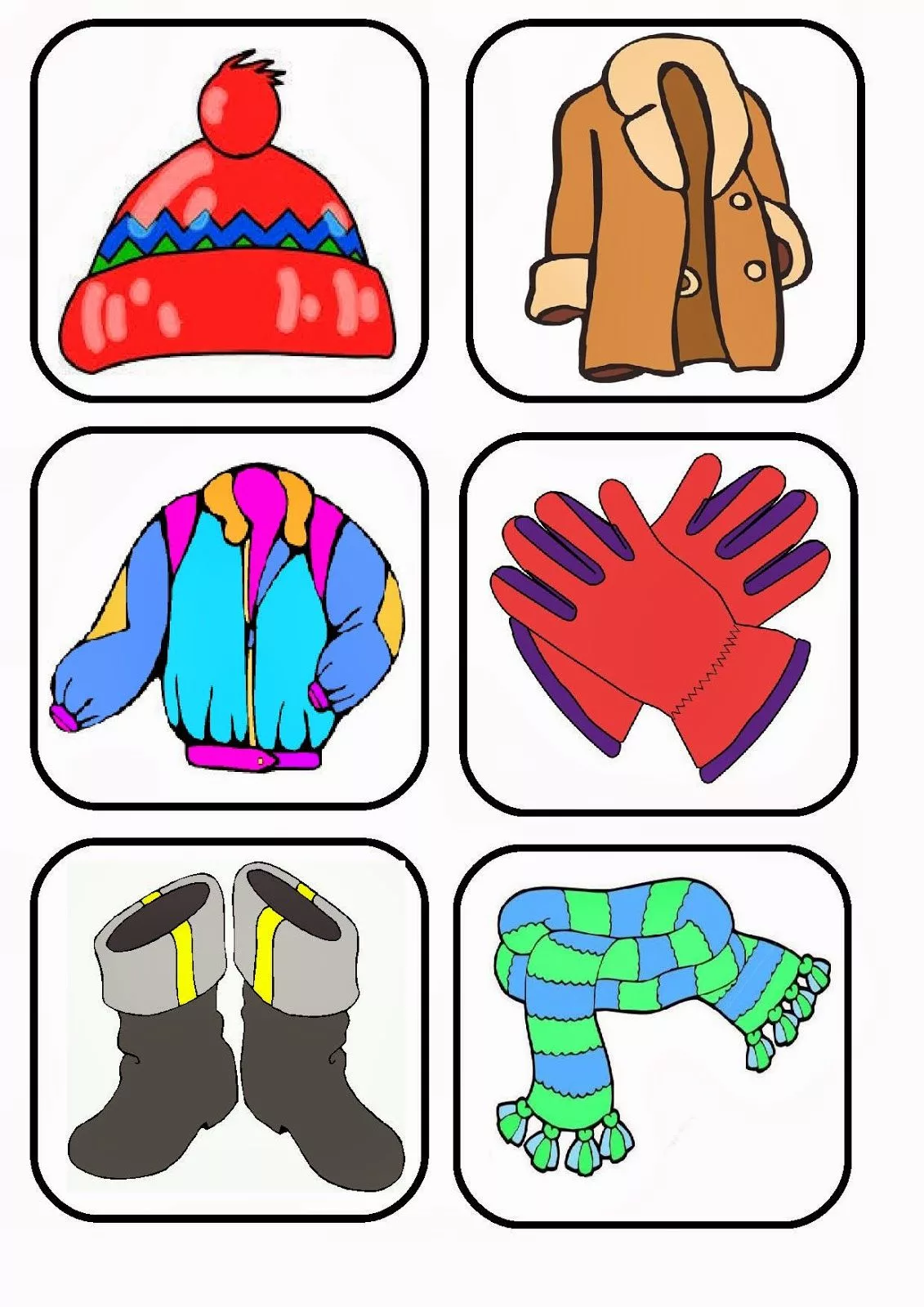 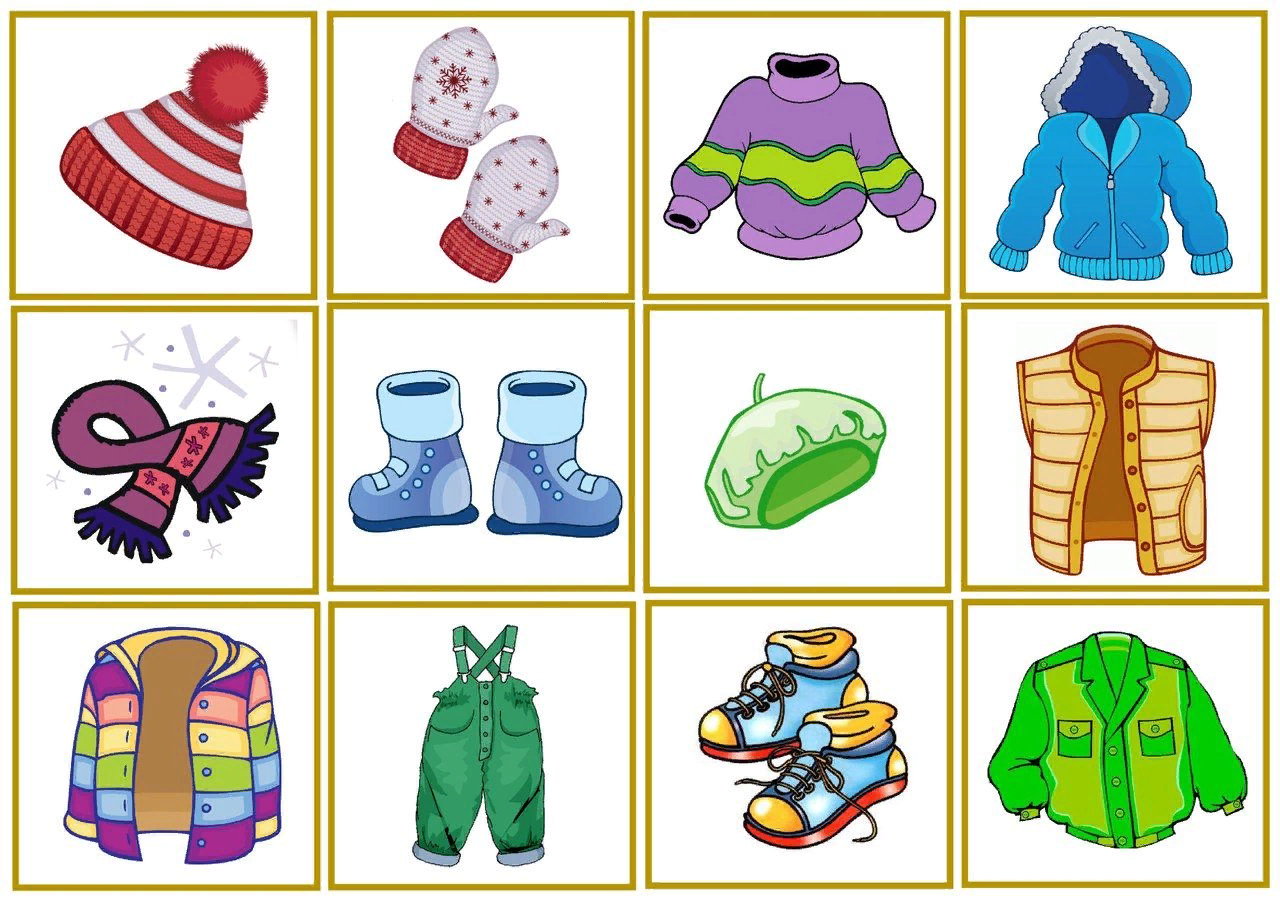 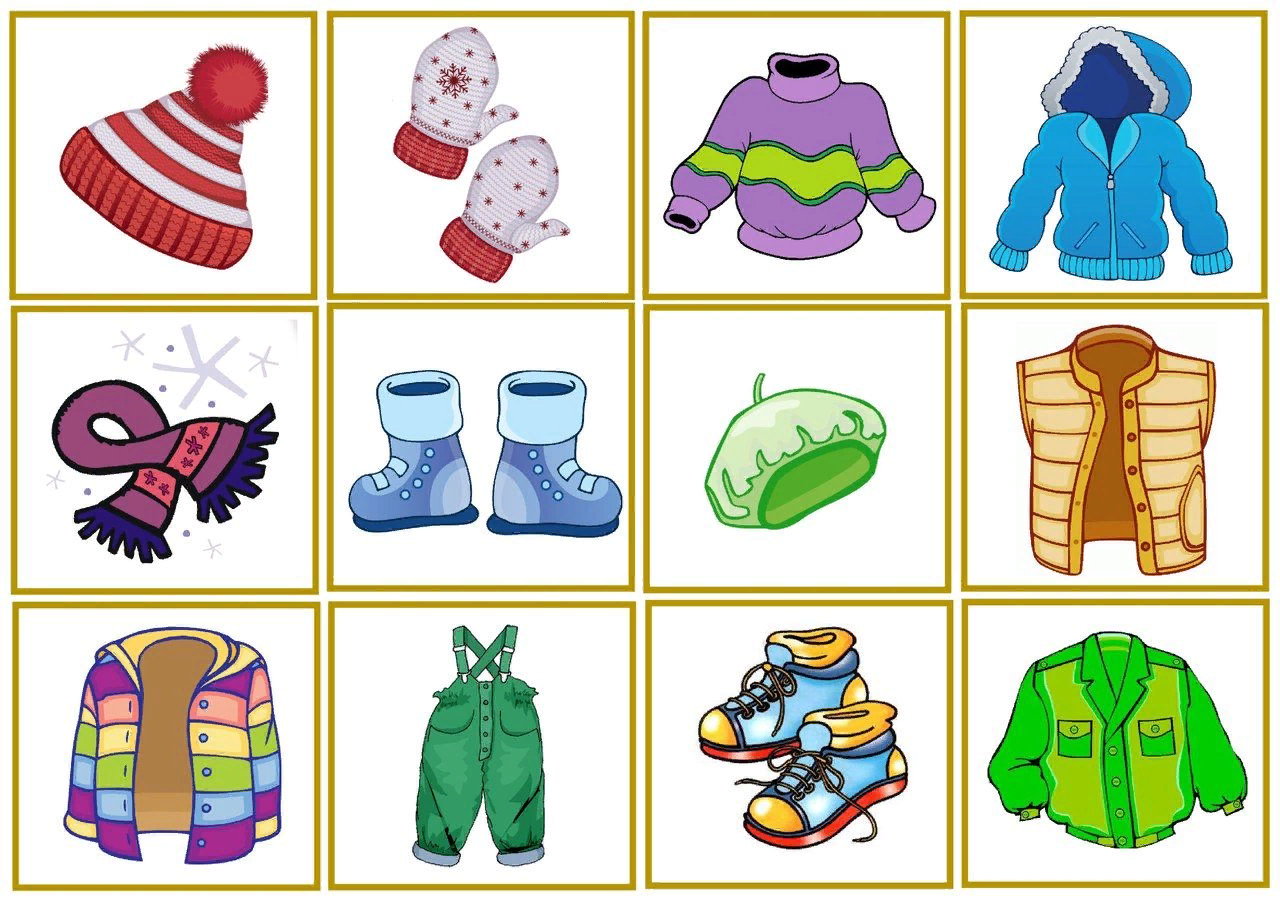 Из чего сделано
Дети, я буду называть вам материал из чего сделана одежда, а вы мне будете говорить какая она
Перчатки из кожи, какие?
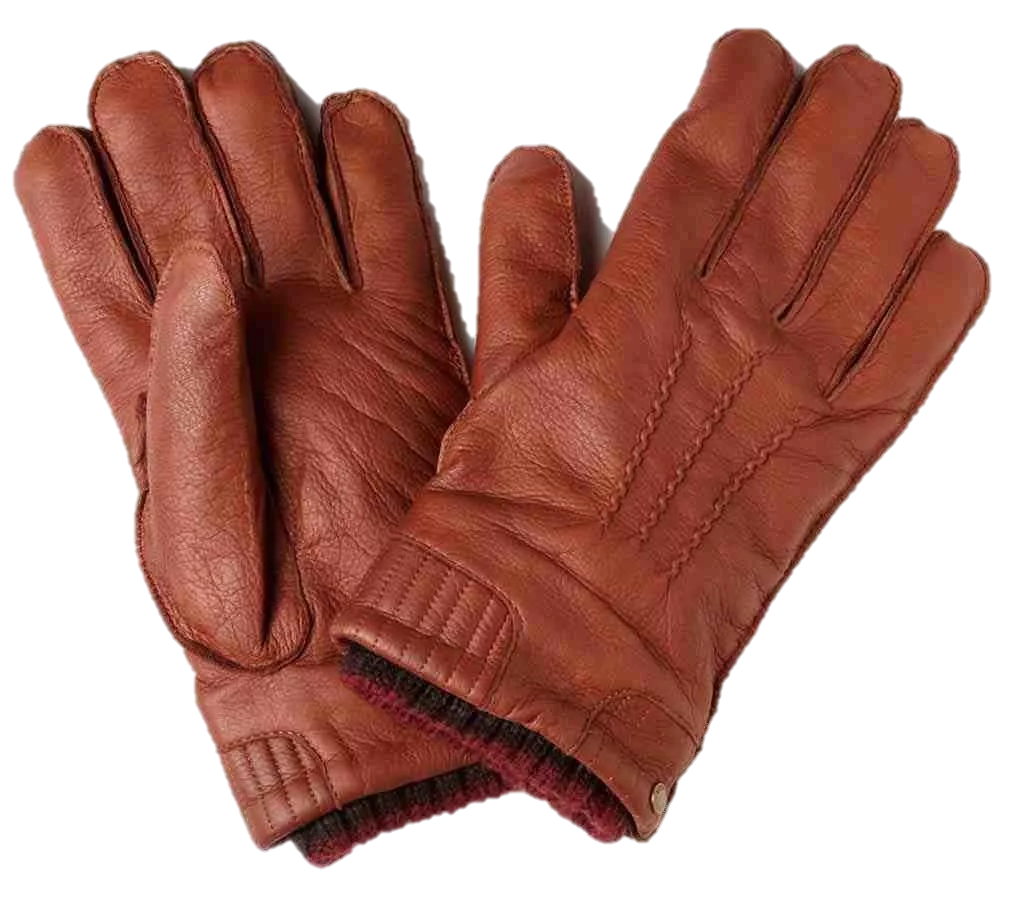 КОЖАНЫЕ
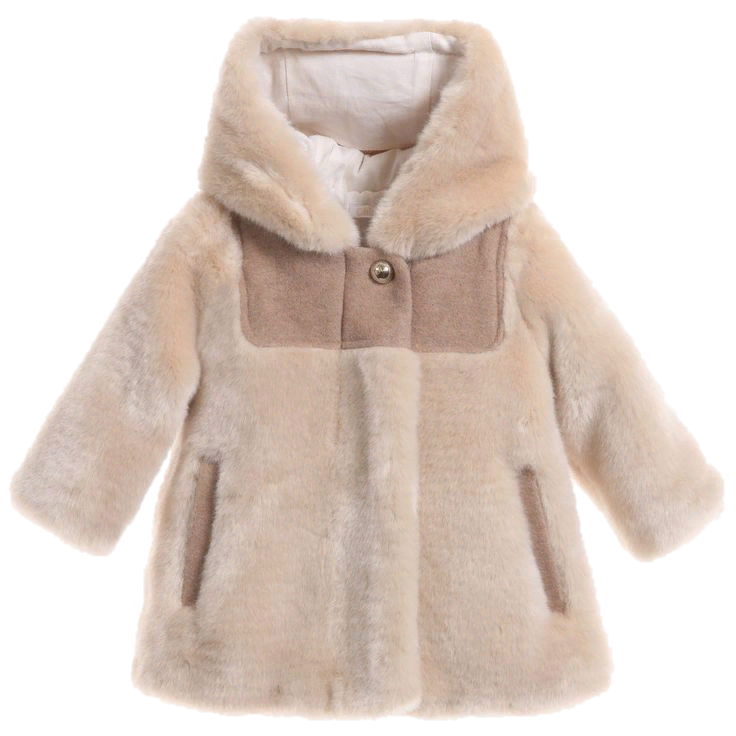 Шуба из меха, какая?
МЕХОВАЯ
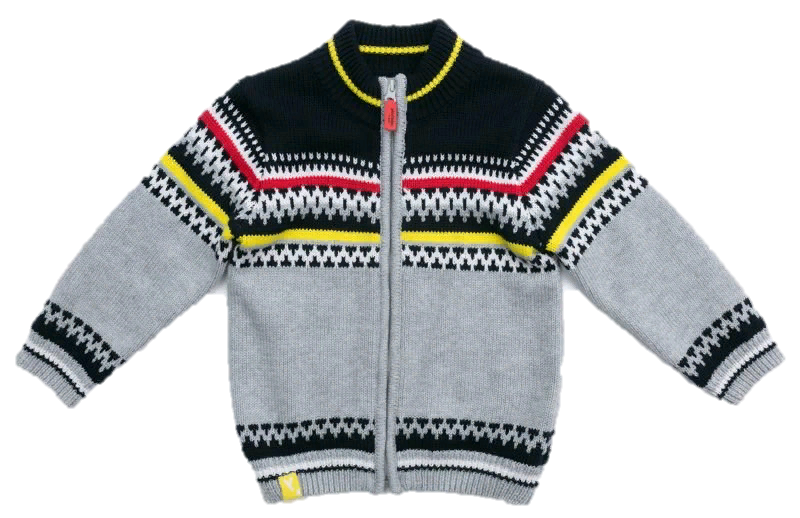 Кофта из шерсти
ШЕРСТЯНАЯ
Дружно маме помогаем полоскать белье,Мы белье стираем сами (имитация руками стирки белья),Раз, два, три, четыре, пять (загибать пальцы на двух руках),Потянулись, наклонились,Хорошо мы потрудились!
ФИЗМИНУТКА
Игра «Четвертый лишний»
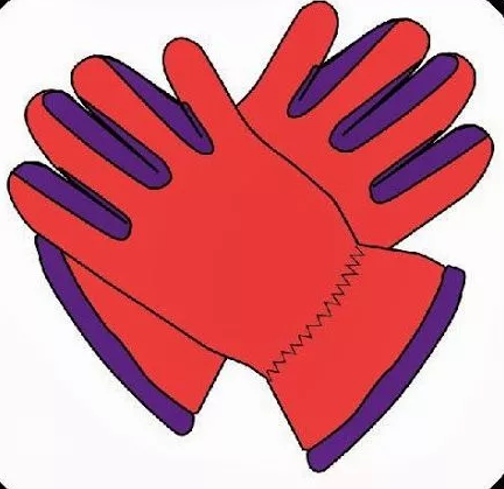 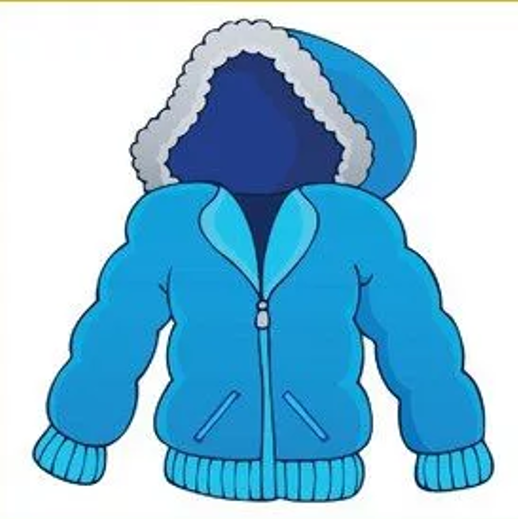 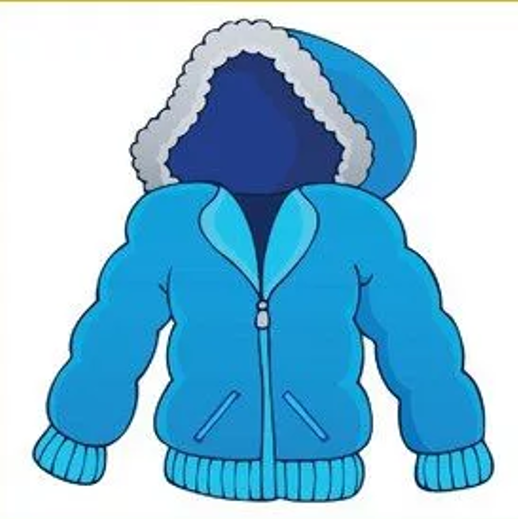 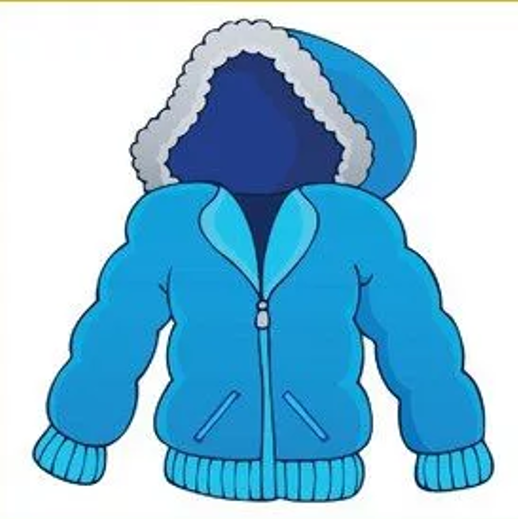 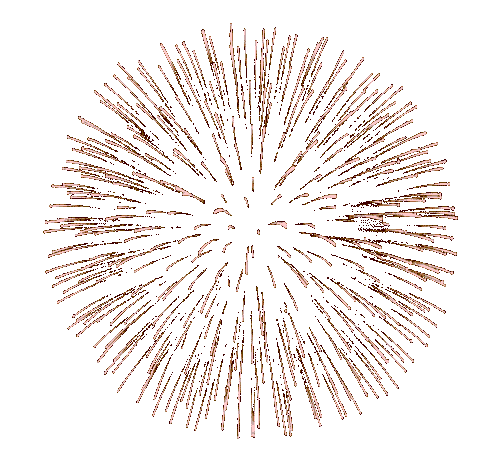 МОЛОДЕЦ!!!
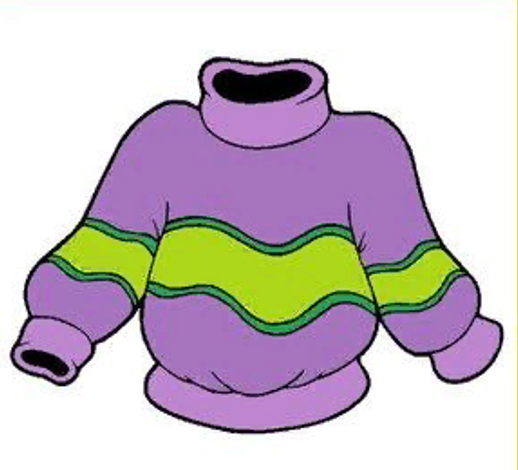 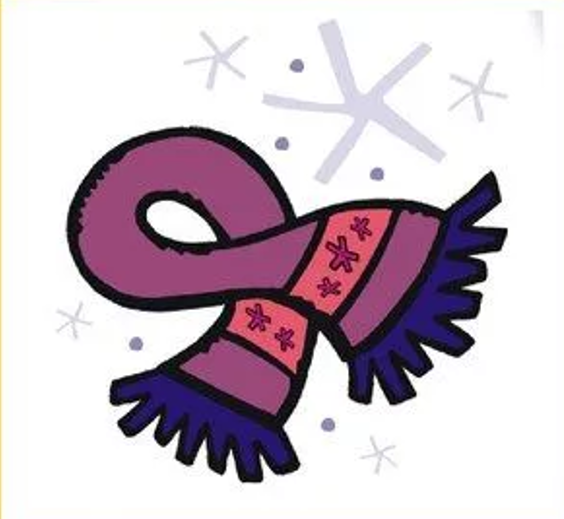 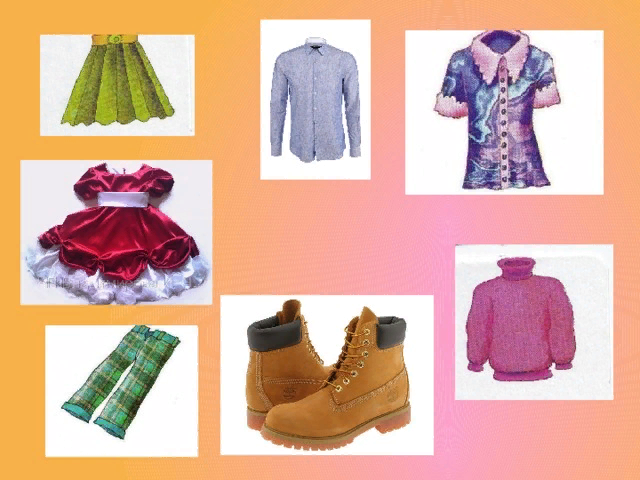 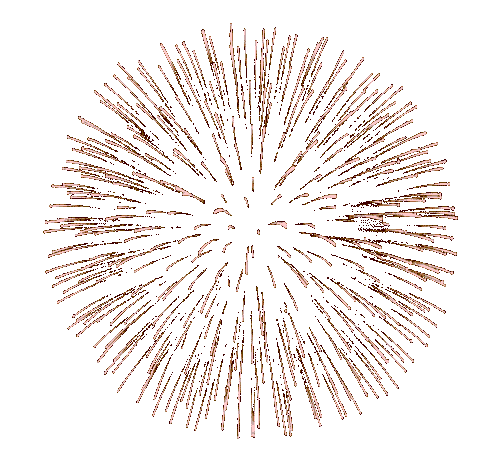 МОЛОДЕЦ!!!
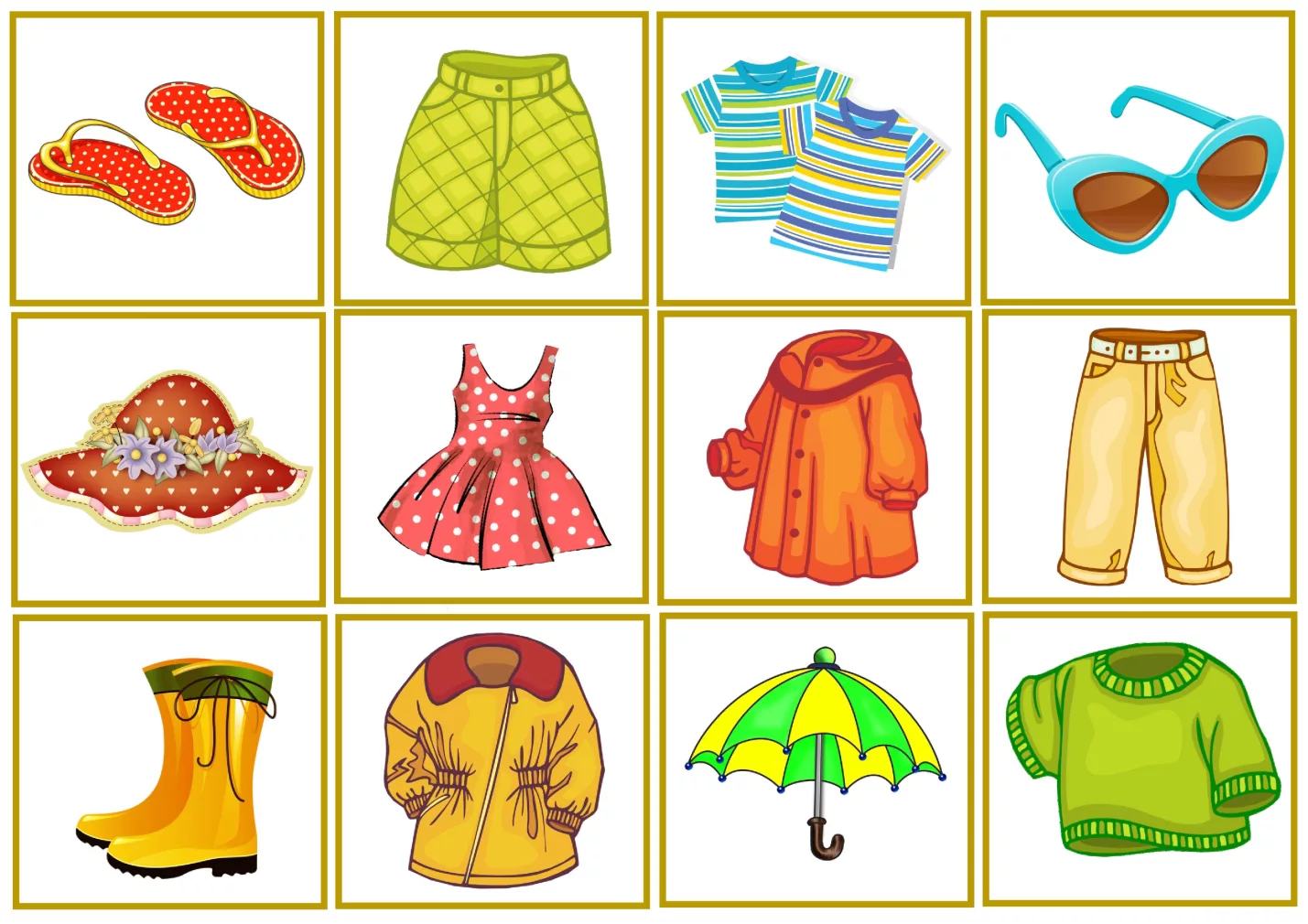 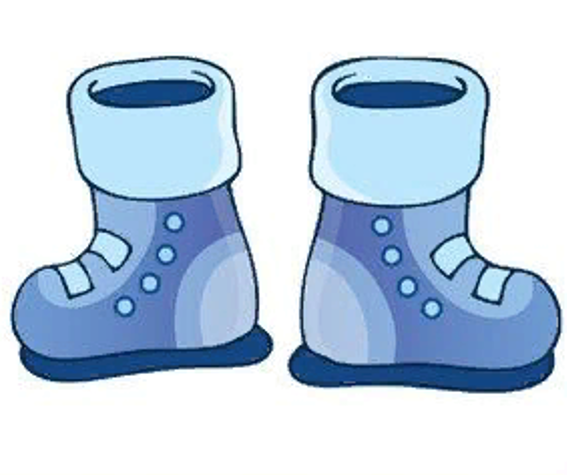 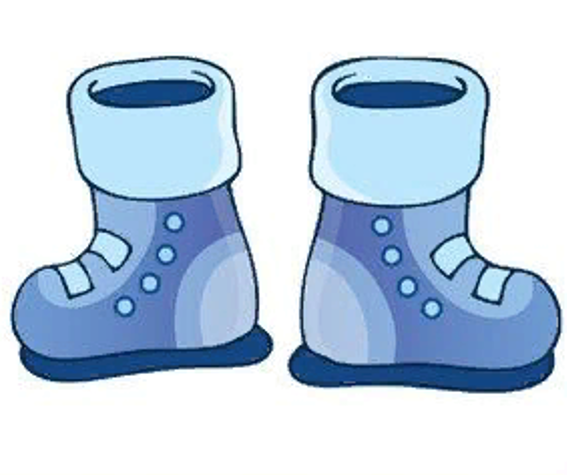 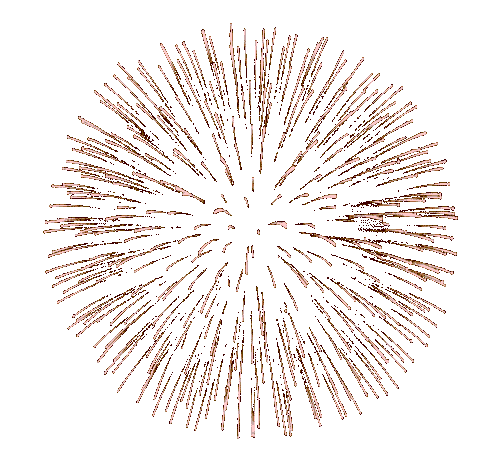 МОЛОДЕЦ!!!
Одеть или надеть?
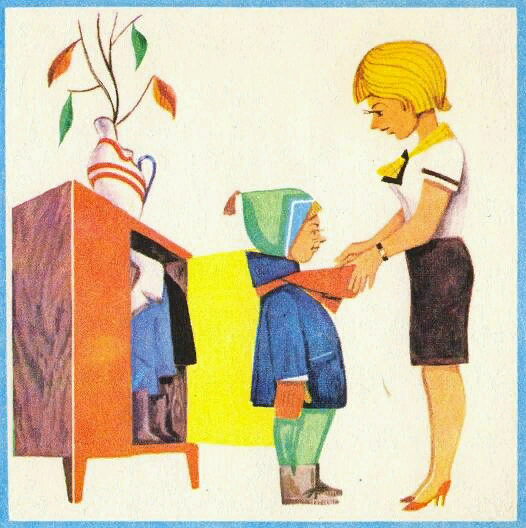 Мама песню напевала,
Одевала дочку.
Одевала – надевала
Белую сорочку.
Белая сорочка,
Тоненькая строчка…
Мама песенку допела,
Мама девочку одела.
Платье красное в горошках,
Туфли новые на ножках.
Вот как мама угодила –
К Маю дочку нарядила.
Вот какая мама –
Золотая прямо!